городского округа Лотошино
Администрация городского округа Лотошино
Обращение главы городского округа Лотошино к инвесторам
Обращение заместителя главы городского округа Лотошино
22
23
24
25
26
27
29
30
31
1
[Speaker Notes: Содержание для отдаленных г. о.]
Обращение главы городского округа Лотошино к инвесторам
Уважаемые инвесторы! Дорогие друзья!
Одним из важнейших направлений социально-экономического развития городского округа Лотошино, является привлечение инвестиций в экономику округа. Главной  задачей органов местного самоуправления является содействие снижению инвестиционных рисков на нашей территории.
Городской округ Лотошино Московской  области имеет рекреационно-сельскохозяйственную специализацию. Все большее количество бизнесменов приходит к пониманию, что сельское хозяйство и переработка -  наиболее перспективные отрасли российской экономики. Я убеждена, что основные инвестиционные риски сельского хозяйства связаны не с климатическими условиями и ценами на горючее, а с вопросами юридического оформления землепользования, с подбором кадров, выстраиванием отношений с местным населением.
Развитие сферы туризма и отдыха на территории округа также входит в число приоритетных  направлений. Немало красивых мест есть на нашей территории.  Этот сектор экономики нуждается в приходе бизнесменов, которые не только владели бы участками и имуществом в экологически чистой местности, но и использовали их для ведения бизнеса, без ущерба для природы и жителей округа.
Администрация муниципалитета предлагает потенциальным инвесторам открытый и конструктивный диалог, взаимовыгодные условия сотрудничества, всестороннюю поддержку в реализации проектов при минимуме рисков и максимуме возможностей.
     Желаю представителям деловых кругов успехов в реализации инвестиционных проектов, благополучия и процветания бизнеса! Рассчитываю на взаимовыгодное и плодотворное сотрудничество. Добро пожаловать в городской округ Лотошино!
Долгасова Екатерина Леонидовна
2
Городского округа Лотошино
Обращение заместителя главы городского округа Лотошино
Уважаемые      предприниматели!
           Задача администрации городского округа Лотошино - создать территорию  округа, как максимально удобную и привлекательную для размещения инвестиций.
          Наш округ расположен в северо –западной части Московской области и занимает выгодное экономико-географическое положение (граничит с Тверской областью, а также с Волоколамским, Шаховским и Клинским округами Московской области). Администрация совместно с Правительством области уделяет особое внимание развитию инфраструктуры. Мы делаем ставку на выстраивание эффективного диалога с инвестиционным сообществом. 
.
Для удобства инвесторов создан специализированный инвестиционный портал Московской области, который позволяет познакомиться с инвестиционным климатом как нашего округа, так и любого муниципалитета области, оценить потенциал экономики, изучить инвестиционное законодательство Московской области и подобрать инвестиционную площадку для реализации проектов. 
            Привлечение инвестиций является ключевым направлением работы администрации округа, от которого зависят перспективы развития экономики.
Инвестиционный уполномоченный по городскому округу Лотошино
Шагиев Александр Эдуардович
3
Городского округа Лотошино
ГОРОДСКОГО ОКРУГА ЛОТОШИНО
4
Городского округа Лотошино
ГОРОДСКОГО ОКРУГА ЛОТОШИНО
Экологически чистый район Московской области
Наличие свободных земельных участков
Низкая стоимость земельных участков
Наличие свободных трудовых ресурсов
Развитая инфраструктура
Низкий уровень шума на всей территории округа
5
Городского округа Лотошино
[Speaker Notes: Преимущества г. о. — выбрать один из подходящих слайдов]
ГОРОДСКОГО ОКРУГА ЛОТОШИНО
21,886
6,160
97,96
0,51
124
Железная дорога
Автостанция
Аэропорт
Автобусное сообщение
отсутствует
отсутствует
Строительство прудового хозяйства и объектов аквакультуры
Объем инвестиций
Создание рабочих мест
140 км. до МКАД
80 км. до г.Тверь
3530,0 млн.руб.
100 человек
65,6
6
Городского округа Лотошино
ГОРОДСКОГО ОКРУГА ЛОТОШИНО
7
Городского округа Лотошино
[Speaker Notes: Таблицу заполнить, данные в диаграмме заменить через «Конструктор» – «Изменить данные в Excel»]
Московской области и городского округа Лотошино
8
Городского округа Лотошино
[Speaker Notes: Данные в каждой диаграмме заменить через «Конструктор» – «Изменить данные в Excel», Таблицу заполнить]
12234
0,26
01.01.2024
58
46507,3
59729,0
59,2
64,0
9
Городского округа Лотошино
имеются
имеются
Преобладают дерново-слабоподзолистые песчанные супесчаные почвы подходят для лесопосадки и выращивания картофеля
умеренно-континентальный
18,727 тыс.га
Имеются месторождения песка
В январе -20, в июле +19
97,477 тыс.га
9 дней в месяц идет дождь
Имеются месторождения торфа
55,415 тыс.га
0,099 тыс.га
10
Городского округа Лотошино
ХХ,ХХ%*
Образование является приоритетным направлением социально-экономического развития округа. На содержание отрасли ежегодно направляются более 60% местного бюджета. На территории нашего округа функционируют 5 образовательных комплексов, 2 дошкольные организации и 2 учреждения дополнительного образования. В отличие от большинства муниципальных образований Московской области городской округ Лотошино не испытывает дефицита детских садов и школ.
На территории округа  осуществляют свою деятельность ГБУЗ МО «Лотошинская больница». Инфраструктура ГБУЗ МО «Лотошинская больница» включает круглосуточный стационар (88 койко-мест),13 ФАПов и 2 врачебные амбулатории. Также на территории округа функционирует ГБУЗ МО "Психиатрическая больница № 4 и частные медицинские учреждения
Жители городского округа Лотошино активно занимаются физкультурой и спортом. В центре поселка расположено здание культурно-спортивного центра Лотошино, в котором  имеются бассейны для детей и взрослых, тренажерные и спортивные залы. Так же на территории округа  функционирует МСУ «Олимп», которое обслуживает 30 спортивных площадок по всему городскому округу. В их число входят футбольные поля, хоккейные площадки, площадки для занятия силовой гимнастикой, лыжная трасса, стадион.
В состав централизованной клубной системы городского округа Лотошино входит 20 культурно-досуговых объектов: 11 сельских домов культуры,8  клубов и центральный Дом культуры. Имеются и другие культурно-досуговые учреждения:  детская школа искусств, историко-краеведческий музей, подростковый молодежный центр «Вместе»,  парк культуры и отдыха
11
Городского округа Лотошино
[Speaker Notes: Выбрать один из вариантов, в зависимости от объема информации: первый с фиксированными текстовыми заполнителями, второй — в виде списка]
12 тыс. чел
Посетили Лотошинский  музей в 2023 году
280
Проведено  в 2023 году
Церковь Серафима Саровского и Спаса Преображения
Памятник природы «Микулино Городище»
Архангельский собор в Микулино
10 тыс. чел
Посетили Микулинский музей в 2023 году
Туристы из  Москвы и Московской области, из Тверской области и других регионов Российской Федерации
Картинная галерея в с.Микулино
Парк культуры и отдыха (бывшая усадьба князей Мещерских)
Лотошинский краеведческий музей
12
Городского округа Лотошино
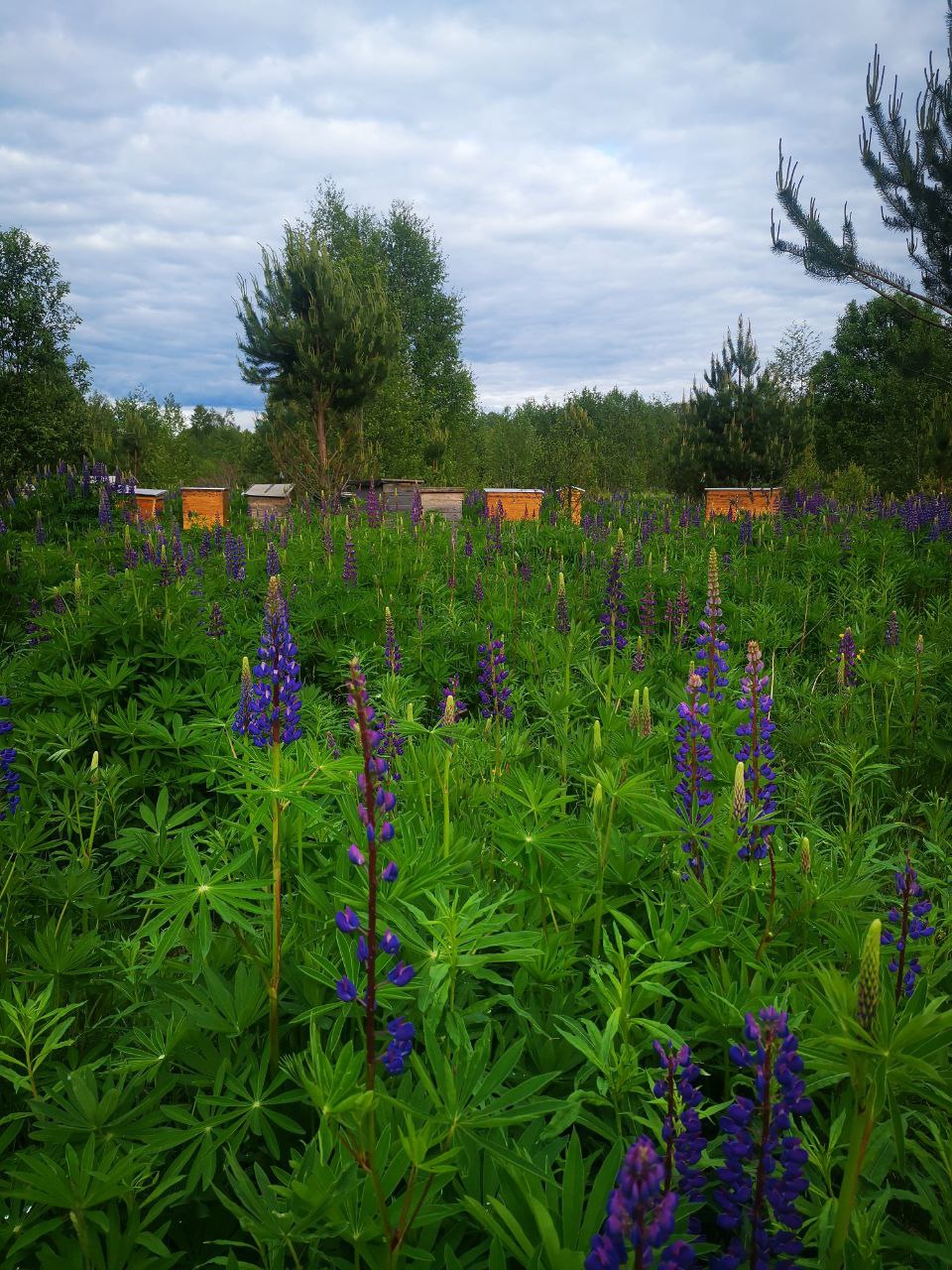 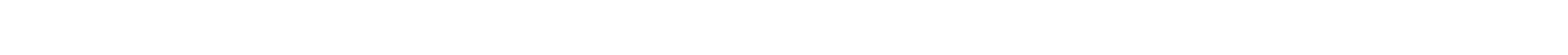 Туристический маршрут: Лотошино -  д. Введенское              КФХ «Техновелес» агротуризм  (посещение пасеки, ягодных плантаций, контактный зоопарк)

Туристический маршрут:
Лотошино - зона отдыха «Красный ручей» (лодочная станция с пирсами, воркаут, канатный комплекс, игровой комплекс, несколько детских и спортивных площадок).
Туристический маршрут: Лотошино-Микулино (посещение музея, храма, картинной галереи, памятника природы «Микулино Городище»)

Туристический маршрут:
Лотошино- д.Шилово «Тишь да Крышь» эко-ферма (контактный зоопарк, красивая территория, детская игровая площадка, скамейки, а также киоск со снеками и напитками).
1
7
8
2
9
3
10
4
11
5
12
6
13
Городского округа Лотошино
[Speaker Notes: Туризм: туристические маршруты — выбрать один из подходящих вариантов
Вариант для свободного заполнения картами]
546 лет
Лотошино исполнилось в 2024 году
20 лет
9 мая 2024
Никто не забыт , ничто не забыто (посещение музея, храмов и памятных мест)
Туристский слёт городского округа Лотошино
Планируется проведение Турслета посвящённого  юбилейной дате празднования Победы в Великой Отечественной войне 1941–1945 годов.
Май 2024
15 июня
Российский велозаезд Гран-Фондо, 4-этап прошел в Лотошино
День города (концертная программа, спортивные состязания, посещение музея и храмов)
14
Городского округа Лотошино
ПРЕИМУЩЕСТВА ГОРОДСКОГО ОКРУГА ЛОТОШИНО ДЛЯ ИНВЕСТОРОВ
Экологически чистый район
Наличие свободных земельных участков и помещений
Низкая стоимость земельных участков в округе
Наличие трудовых ресурсов
Благоприятные условия для предпринимательской деятельности
Развитая инфраструктура (возможность подключения к инженерным коммуникациям)
Возможность открытия бизнеса в сфере сельского хозяйства и переработки сельхозпродукции 
Развитие  туризма
Организация производства  пищевой и легкой промышленности
15
Городского округа Лотошино
ГОДОДСКОГО ОКРУГА ЛОТОШИНО
Производство, передача и распределение пара и горячей воды
335,1 млн руб.
МКП «Лотошинское ЖКХ»
342
Разведение молочного крупного рогатого скота, производство сырого молока
330,9 млн руб.
АО «Совхоз имени Кирова»
114
Разведение молочного крупного рогатого скота, производство сырого молока
ООО «Колхоз Заветы Ильича»
80,4 млн руб.
93
ООО «Лотофиш»
Рыбоводство пресноводное индустриальное
34
33,4 млн руб.
Производство прочих изделий, не включенных в другие группировки (контейнеры для сыпучих товаров)
286,3 млн руб.
ООО «Платформа»
87
16
Городского округа Лотошино
[Speaker Notes: Основные организации г. о. — выбрать один из подходящих слайдов]
ГОРОДСКОГО ОКРУГА ЛОТОШИНО
17
Городского округа Лотошино
ООО «Лотофиш»
ООО «Агроинновация Московская область»
Строительство прудового хозяйства и объектов аквакультуры
Производство и переработка сельскохозяйственной продукции
3,5
100
4,0
200
ООО «Векторэко»
ООО«ПК «Корабел»
Обработка и резка металлических изделий
Производство соковой продукции из фруктов и овощей
0,1
15
0,1
20
18
Городского округа Лотошино
Сельское хозяйство
Промышленное производство
Торговля
Сфера услуг
В отрасли сельского хозяйства городского округа Лотошино действуют 5 сельскохозяйственных   предприятий: 
ОАО «Совхоз имени Кирова» ООО «Колхоз «Заветы Ильича» ООО «Эко Ферма Завидово» ООО «Лотофиш»                    ООО «АФ «Елгозинское»       ООО «Агроинновация МО»          и 10 действующих крестьянско-фермерских хозяйств.
Основные производственные направления отрасли – животноводство и растениеводство.
Промышленное производство в округе представлено такими  предприятиями как : 
ООО «Платформа» (производство мягких контейнеров биг-бэгов),          ООО «Вудмастер» (деревообработка, производство оконных блоков и изделий из дерева),                                    ООО «Векторэко» (производство соковой продукции),                ООО «ПК «Корабел» (обработка и резка металлов),                   ОАО «Молот»( производство изделий из вулканизированной резины)
На территории городского округа Лотошино имеется  111 стационарных    и 125 нестационарных торговых объектов.
 Обеспеченность населения площадью торговых объектов составила 688 кв.м. на 1000 жителей. 
Жители 92 деревень обслуживается автолавками по государственной программе «Сельское хозяйство Подмосковья»
В сфере общественного питания общее количество посадочных мест составляет 535 единиц.  Обеспеченность населения городского округа Лотошино  предприятиями общественного питания составила 24,5 посадочных места на 1000 человек.
Общее количество рабочих мест в сфере бытового обслуживания городского округа Лотошино - 178. Обеспеченность населения предприятиями бытового обслуживания составила 8,15 рабочих мест на 1000 человек
19
Городского округа Лотошино
[Speaker Notes: Специализация округа — выбрать подходящий слайд]
Сельское хозяйство
Промышленное производство
Строительство
Туризм
Животноводство 
Растениеводство
Переработка сельхозпродукции
Легкая промышленность
Пищевая промышленность
 Машиностроение, металлообработка
Жилищное строительство
Дорожное строительство
Выполнение строительных и ремонтных работ
Развитие агро(эко)туризма
Открытие туристических офисов
Организация туристических маршрутов
20
Городского округа Лотошино
[Speaker Notes: Инвестиционные ниши — выбрать подходящий слайд (без и с фото)]
21
Городского округа Лотошино
Площадка для строительства жилого комплекса
Промышленная площадка
Лотошинский округ, д.Ушаково
пгт.Лотошино, ул.Западная
нет
нет
22
Городского округа Лотошино
[Speaker Notes: Выбрать слайд в зависимости от количества создаваемых индустриальных парков в вашем г. о. (4, 3 или 2)]
Около 10 га
0
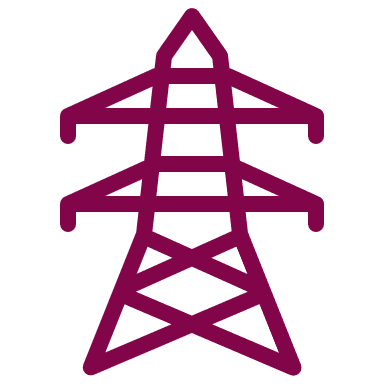 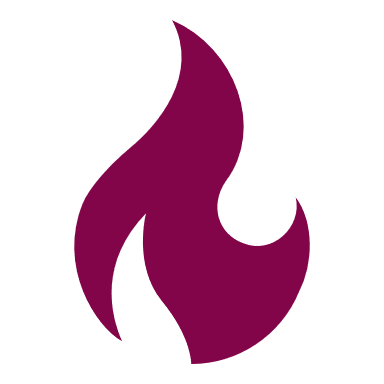 1
лотошинье.рф
Промышленная площадка в д.Ушаково
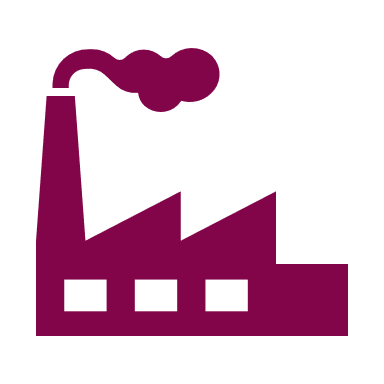 Предпринимателю
9,4 га
0
9,4 га
0
Объекты придорожного сервиса д.Введенское
лотошинье.рф
3,0 га
Предпринимателю
0
3,0 га
0
23
Городского округа Лотошино
[Speaker Notes: Выбрать слайд в зависимости от количества свободных инвестиционных площадок в вашем г. о. (3 или 2)]
3
94
380
+7 (495) 981-53-07, +7 (495) 280-71-31
Городского округа Лотошино
8 (49628) 7-35-15
го Лотошино
8 (49628) 7-19-65
24
Городского округа Лотошино
25
Городского округа Лото
[Speaker Notes: Слайд не требует редактирования — готов]
ГОРОДСКОЙ ОКРУГ ЛОТОШИНО
Городского округа Лотошино
[Speaker Notes: Слайд применим только для отдаленных городских округов, остальным городским округам — удалить]
27
Городского округа Лотошино
[Speaker Notes: Слайд не требует редактирования — готов]
28
[Speaker Notes: Слайд не требует редактирования — готов]
https://invest.mosreg.ru/?ysclid=m6tb9jt5hw57385545
https://xn--e1afijda1a3cyb.xn--p1ai/activities/invest
https://xn--e1afijda1a3cyb.xn--p1ai/activities/invest
https://xn--e1afijda1a3cyb.xn--p1ai/activities/invest
https://xn--e1afijda1a3cyb.xn--p1ai/activities/invest
https://xn--e1afijda1a3cyb.xn--p1ai/
https://xn--e1afijda1a3cyb.xn--p1ai/activities/invest
https://xn--e1afijda1a3cyb.xn--p1ai/activities/invest
https://xn--e1afijda1a3cyb.xn--p1ai/activities/invest
https://xn--e1afijda1a3cyb.xn--p1ai/activities/invest
29
Городского округа Лотошино
3
Городского округа Лотошино
30
Городского округа Лотошино
Долгасова Екатерина Леонидовна
Молярова Любовь Михайловна
Глава городского округа Лотошино
Начальник отдела по экономике и перспективному развитию
8(49628) 7-15-15
8(49628) 7-19-65
Шагиев Александр Эдуардович
Россихина Марина Евгеньевна
Заместитель Главы городского округа Лотошино
Эксперт отдела по экономике и перспективному развитию
8(49628) 7-08-46
8(49628) 7-14-61
пгт. Лотошино, ул.Центральная,18
8(49628) 7-15-15
loto@mosreg.ru
Лотошино
31
Городского округа Лотошино
[Speaker Notes: Контакты — выбрать подходящий слайд, остальные удалить]
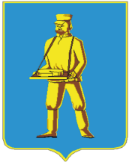 Администрация городского округа Лотошино